บทที่ 6การเชื่อมโยงเอกสารเว็บเพจ
1
การเชื่อมโยงเอกสารเว็บเพจ
เป็นการเชื่อมโยงจากเอกสารหนึ่งไปยังอีกเอกสารหนึ่งด้วยการคลิกเมาส์
การเชื่อมโยงเอกสารในเทคโนโลยีเวิลด์ไวด์เว็บเรียกว่า “ไฮเปอร์ลิงค์ (Hyperlink)” นิยมเรียกโดยทั่วไปว่า “ลิงค์”
2
รูปแบบการเชื่อมโยงเอกสารเว็บเพจ
การเชื่อมโยงเอกสารเว็บเพจด้วยตัวอักษร
เป็นการใช้ข้อความเป็นจุดเชื่อมโยงไปยังไฟล์เว็บเพจอื่น
ข้อความที่เป็นจุดเชื่อมโยงจะถูกขีดเส้นใต้ไว้
เมื่อนำเมาส์ไปชี้ที่ข้อความที่เป็นจุดเชื่อมโยง รูปเมาส์จะเปลี่ยนจากรูปลูกศร เป็นรูปมือชี้
3
รูปแบบการเชื่อมโยงเอกสารเว็บเพจ
การเชื่อมโยงเอกสารเว็บเพจด้วยรูปภาพ
เป็นการใช้รูปภาพเป็นจุดเชื่อมโยงไปยังไฟล์เว็บเพจอื่น
ไฟล์รูปภาพที่สามารถใช้เป็นจุดเชื่อมโยงได้ คือไฟล์รูปภาพทุกชนิดที่สามารถแสดงบนเว็บเพจได้
เมื่อนำเมาส์ไปชี้ที่รูปภาพที่เป็นจุดเชื่อมโยง รูปเมาส์จะเปลี่ยนจากรูปลูกศร เป็นรูปมือชี้
4
หลักการเชื่อมโยงเอกสารเว็บเพจ
จะต้องกำหนดไฟล์เว็บเพจที่ต้องการแสดงผล ณ ตำแหน่งจุดเชื่อมโยง
โดยผลลัพธ์ที่ได้คือ เมื่อนำเมาส์ไปคลิกที่จุดเชื่อมโยงแล้ว โปรแกรมบราวเซอร์ก็จะแสดงผลไฟล์เว็บเพจที่กำหนด ณ จุดเชื่อมโยงนั้น
5
การสร้างจุดเชื่อมโยงเว็บเพจด้วยข้อความ
ทำได้โดย
ที่เมนูหลักคลิก Insert -> Hyperlink หรือที่ Insert Panel เลือกเมนู Common แล้วคลิกปุ่ม
กำหนดรายละเอียดต่าง ๆ ในหน้างต่าง Hyperlink แล้วคลิกปุ่ม OK
อาจกำหนดข้อความที่ต้องการสร้างเป็นจุดเชื่อมโยงไว้ก่อนหรือไม่ก็ได้
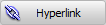 6
การสร้างจุดเชื่อมโยงเว็บเพจด้วยรูปภาพ
ทำได้โดย
คลิกเลือกรูปภาพที่ต้องการสร้างเป็นจุดเชื่อมโยงเว็บเพจ
กำหนดไฟล์เว็บเพจที่ต้องการให้แสดง ที่หัวข้อ Link ในหน้าต่าง Properties Panel
7
ประเภทของการเชื่อมโยงเอกสารเว็บเพจ
การเชื่อมโยงในหน้าเอกสารเดียวกัน
มี 2 ขั้นตอน
ขั้นตอนที่ 1 กำหนดชื่อ ณ ตำแหน่งที่ต้องการให้เชื่อมโยงภายในหน้าเอกสารเดียวกัน ทำได้โดย
คลิกเมาส์ ณ ตำแหน่งที่ต้องการกำหนดชื่อ
ที่เมนูหลักคลิก Insert -> Named Anchor หรือที่ Insert Panel เลือกเมนู Common แล้วคลิกปุ่ม                   แล้วให้กำหนดชื่อในหน้าต่าง Named Anchor จะปรากฎรูป           ณ ตำแหน่งที่กำหนดชื่อ
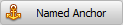 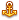 8
ประเภทของการเชื่อมโยงเอกสารเว็บเพจ
ขั้นตอนที่ 2  สร้างจุดเชื่อมโยง ทำได้โดย
เลือกข้อความหรือรูปภาพที่ต้องการสร้างเป็นจุดเชื่อมโยง
ที่หน้าต่าง Properties Panel หัวข้อ Link ให้พิมพชื่อของตำแหน่ง โดยให้ใส่เครื่องหมาย # นำหน้าชื่อ  ชื่อ #p_1 เป็นต้น
9
ประเภทของการเชื่อมโยงเอกสารเว็บเพจ
การเชื่อมโยงในเว็บไซต์เดียวกัน
ทำได้โดย
เลือกข้อความหรือรูปภาพที่ต้องการสร้างเป็นจุดเชื่อมโยง
ที่หน้าต่าง Properties Panel หัวข้อ Link ให้พิมพ์ชื่อของเว็บเพจที่ต้องการ
10
ประเภทของการเชื่อมโยงเอกสารเว็บเพจ
การเชื่อมโยงไปยังเว็บไซต์อื่น
ทำได้โดย
เลือกข้อความหรือรูปภาพที่ต้องการสร้างเป็นจุดเชื่อมโยง
ที่หน้าต่าง Properties Panel หัวข้อ Link ให้พิมพ์ชื่อของเว็บไซต์ที่ต้องการ โดยจะต้องใส่ http:// นำหน้าด้วย เช่น http://www.hunsa.com เป็นต้น
11
ประเภทของการเชื่อมโยงเอกสารเว็บเพจ
การเชื่อมโยงเพื่อการส่งจดหมายอิเล็กทรอนิกส์
ทำได้โดย
เลือกข้อความหรือรูปภาพที่ต้องการสร้างเป็นจุดเชื่อมโยง
ที่เมนูหลักคลิก Insert -> Email Link หรือที่ Insert Panel  เมนู Common คลิก                     จะปรากฎหน้าต่าง Email Link ให้ใส่ตำแหน่งของอีเมล์ในหัวข้อ E-Mail
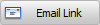 12
การสร้าง Image Map
Image Map คือ การแบ่งพื้นที่ย่อยให้กับรูปภาพ
เป็นการกำหนดให้รูปภาพ 1 ภาพ สามารถเชื่อมโยงไปยังไฟล์เว็บเพจได้มากกว่า 1 ไฟล์
พื้นที่ย่อยนี้เรียกว่า “ฮ็อทสพ็อท (hotspot)”
ฮ็อทสพ็อท สามารถกำหนดได้หลายรูปทรง เช่น สี่เหลี่ยม วงกลม เป็นต้น
13
การสร้าง Image Map
ขั้นตอนการสร้าง Image Map ทำได้ดังนี้
เลือกรูปภาพที่ต้องการสร้าง hotspot
คลิกเลือกเครื่องมือเพื่อสร้าง hotspot
คลิกเมาส์เพื่อสร้าง hotspot ที่รูปภาพ สังเกตจะเกิดพื้นที่สีฟ้าตามการลากของเมาส์
ที่หน้าต่าง Properties Panel ช่อง Link ให้กำหนดชื่อไฟล์เว็บเพจที่ต้องการ
14